Тема: Что такое погода?
Окружающий мир.
Выполнила: Севрикова Татьяна Владимировна
МКОУ «Школа №20»
Г.Пласт
Д
П
А
ПОГОДА
Г
О
О
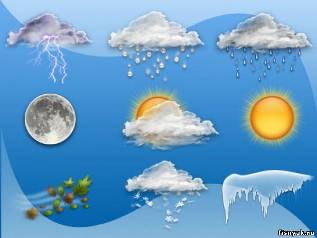 Что такое погода?
Какими словами нельзя охарактеризовать погоду?
холодная
дождливая
маленькая
сухая
узкая
солнечная
ветреная
короткая
большая
тёплая
широкая
сырая
Погода бывает
дождливая
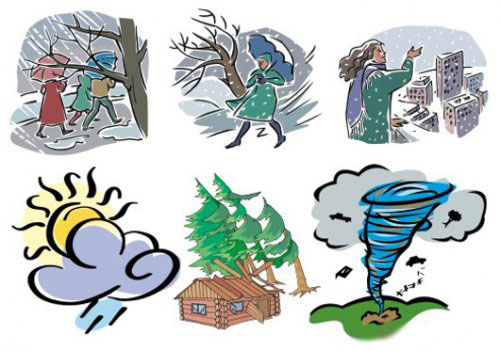 солнечная
холодная
ветреная
тёплая
сырая
сухая
Температура воздуха
ощущение тепла 
и холода
Осадки
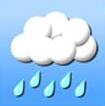 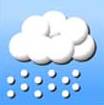 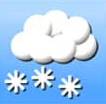 дождь
град
снег
Ветер
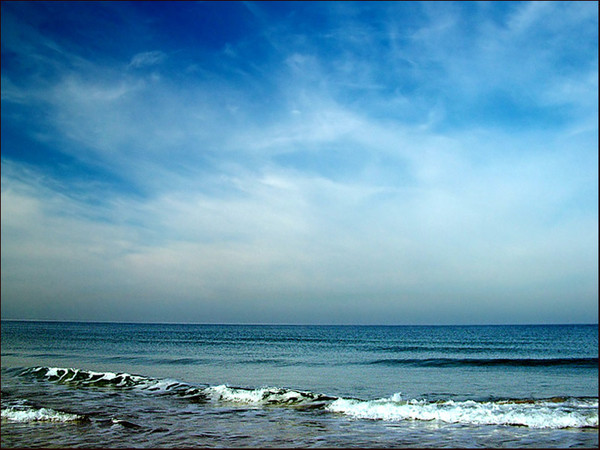 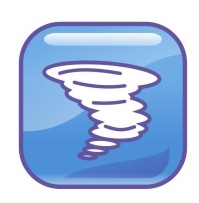 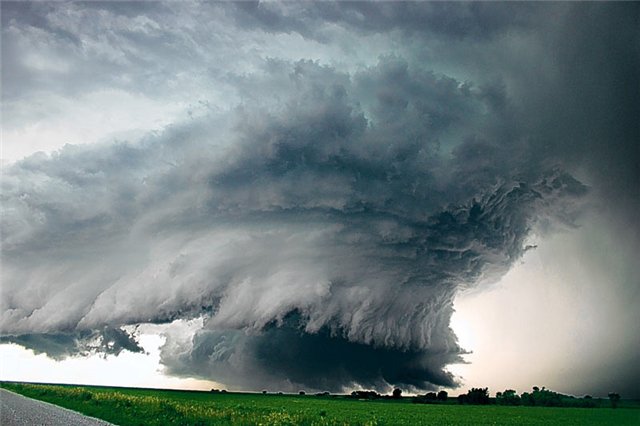 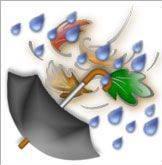 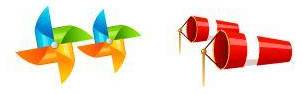 Ветер – это воздух, который приходит
в движение.
Сильные и опасные ветры – 
ураган, тайфун, смерч.
Тихие ветры – бриз, муссон.
Облачность
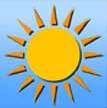 ясно
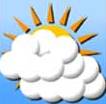 переменная облачность
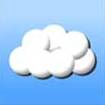 пасмурно
Погода – это сочетание температуры воздуха, облачности, осадков, ветра.
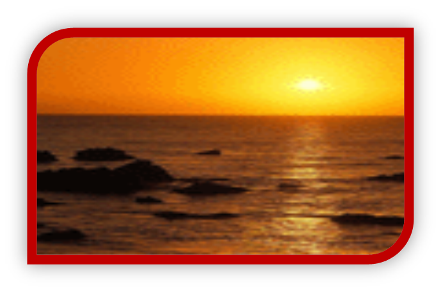 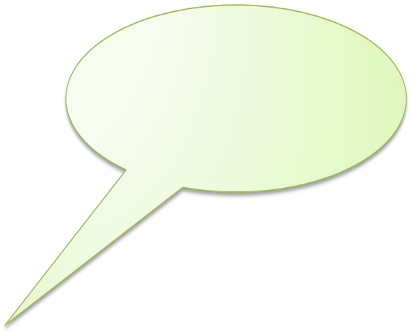 от
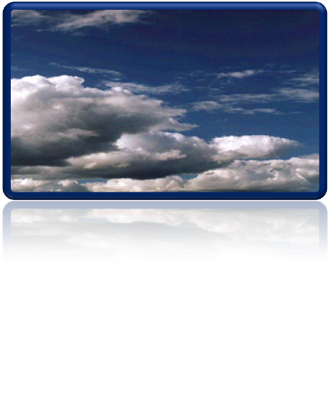 От греческого «метора» - атмосферные явления и «логос» - наука
Постепенно человек узнал причины изменения       погоды. Они связаны с изменениями в атмосфере. Возникла наука метеорология – наука о земной атмосфере происходящих в ней явлениях.
     Данные этой науки показывают, что погода в городе или селе зависит не только от местных условий, но и связана с состоянием  атмосферы всей Земли.
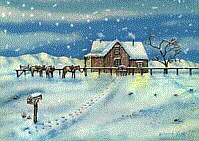 1
м
в
е
т
е
р
т
е
т
м
п
е
р
а
т
у
р
а
о
р
г
о
з
а
о
л
о
б
а
ч
н
о
с
т
ь
о
п
г
и
о
с
а
д
к
я
г
с
н
о
о
д
а
Ответ
2
3
4
5
6
Неизвестно, где живёт.
Налетит – деревья гнёт.
Засвистит – по речке дрожь.
Озорник, а не уймёшь.
Сочетание температуры 
воздуха, облачности,
осадков, ветра
называют …
7
Нашумела, нагремела,
Всё промыла и ушла.
И сады и огороды
Всей округи полила.
От количества облаков
на небе зависит …
Её узнать поможет
нам термометр.
Снег, дождь, град –
это ….
Небо чистое, солнечно.
Мы говорим: ….
Наука о погоде
8
Рефлексия
Я узнал…
Было интересно…
Я доволен своей работой на уроке….
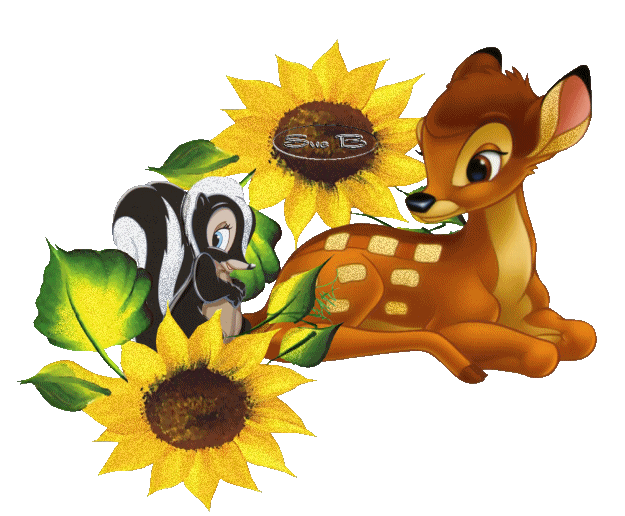 Молодцы!